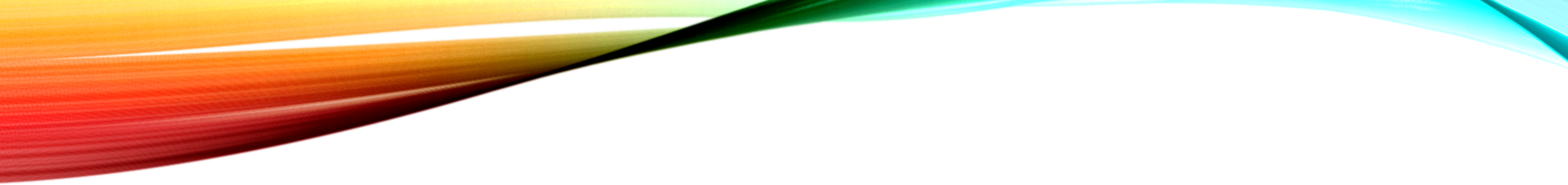 Seeing the invisibleEzekiel 1:1-28
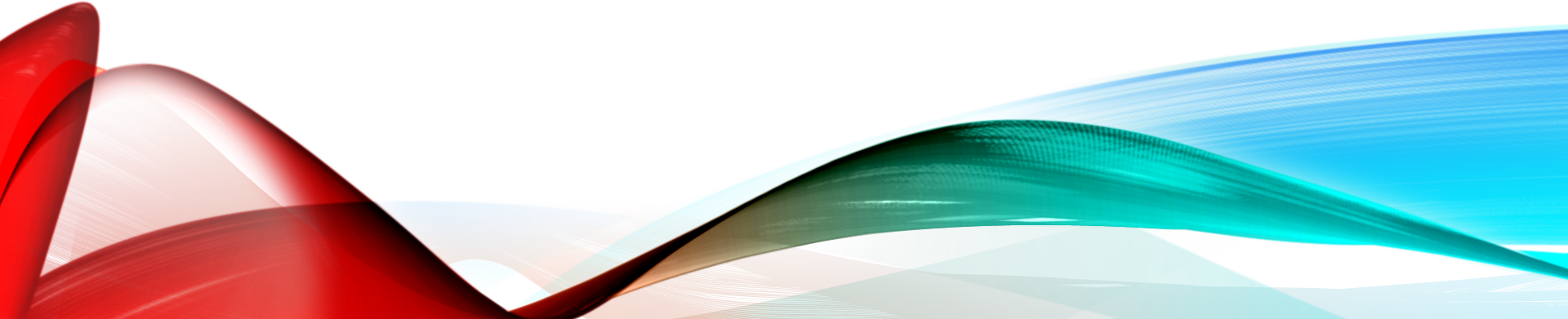 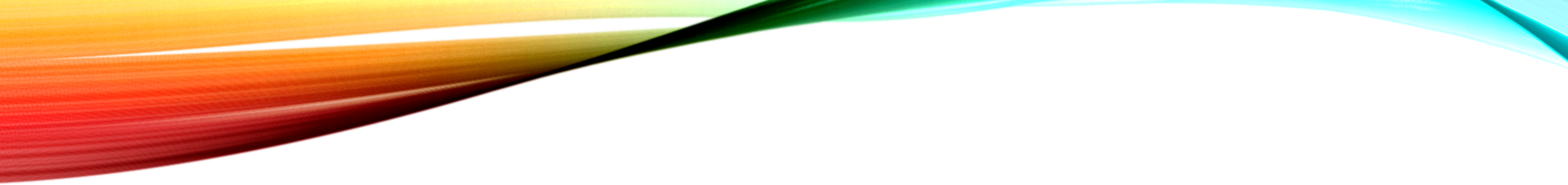 Seeing the invisibleEzekiel 1:1-28
A surprising 30th birthday
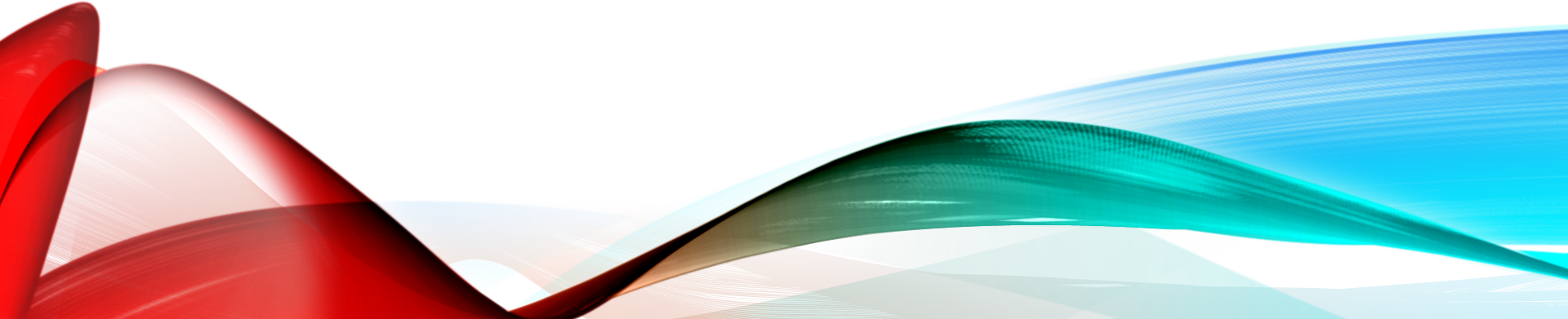 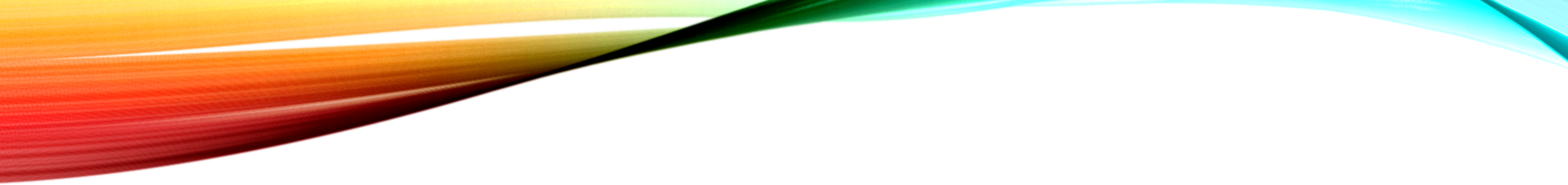 Seeing the invisibleEzekiel 1:1-28
A surprising 30th birthday
An amazing vision
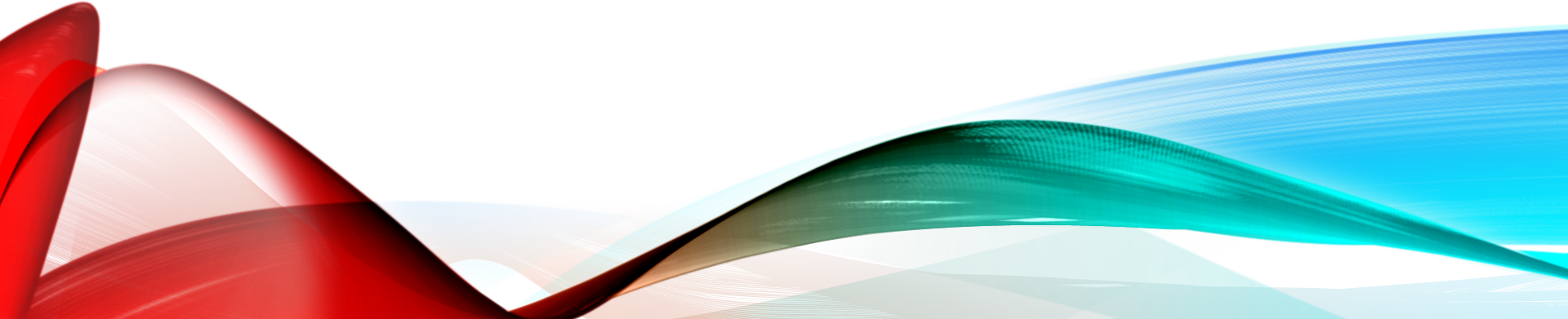 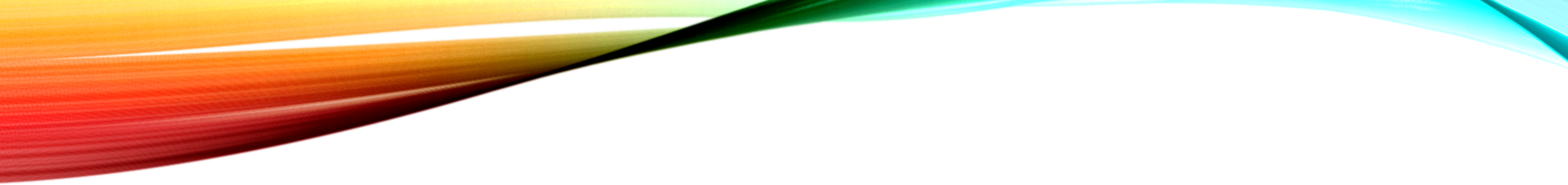 Seeing the invisibleEzekiel 1:1-28
A surprising 30th birthday
An amazing vision
Artist’s reproduction of Persian throne imagery
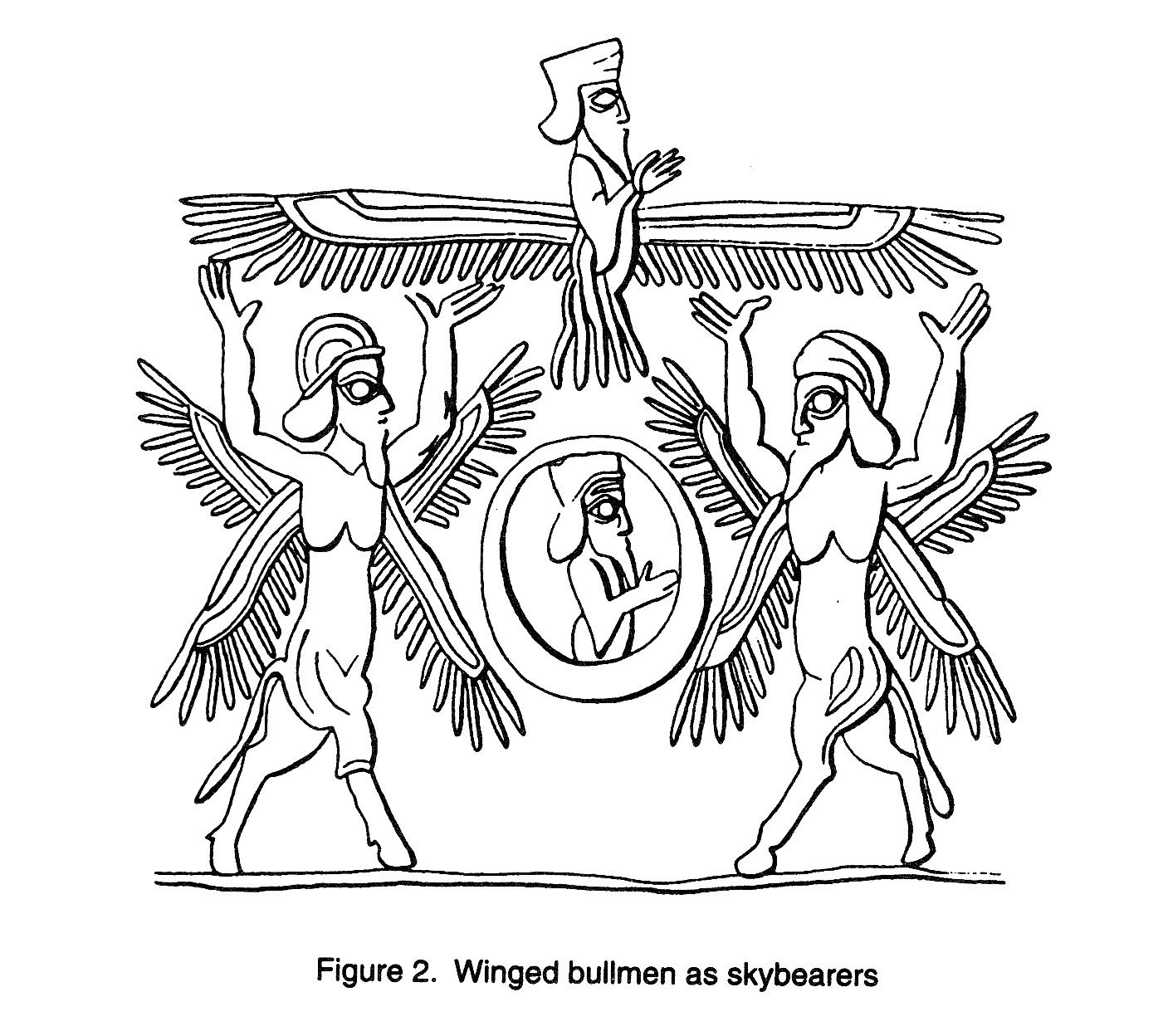 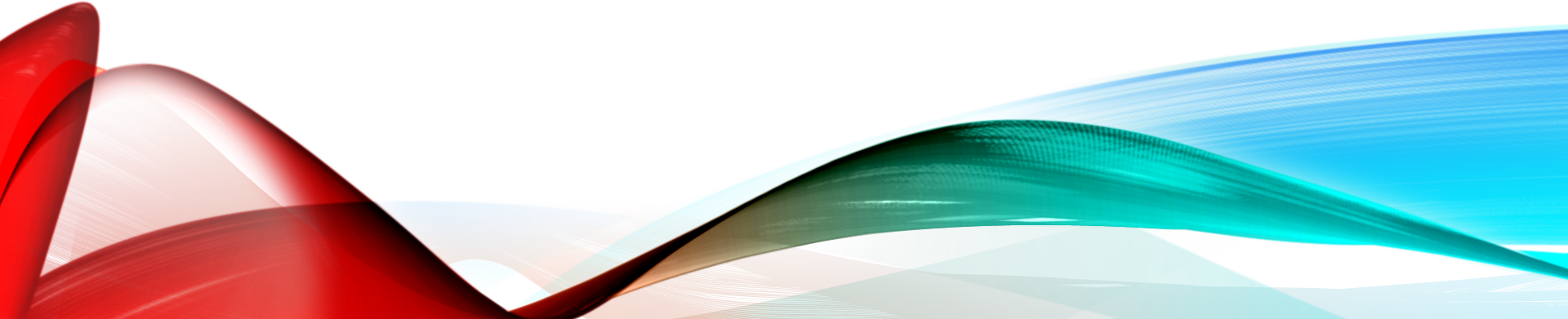 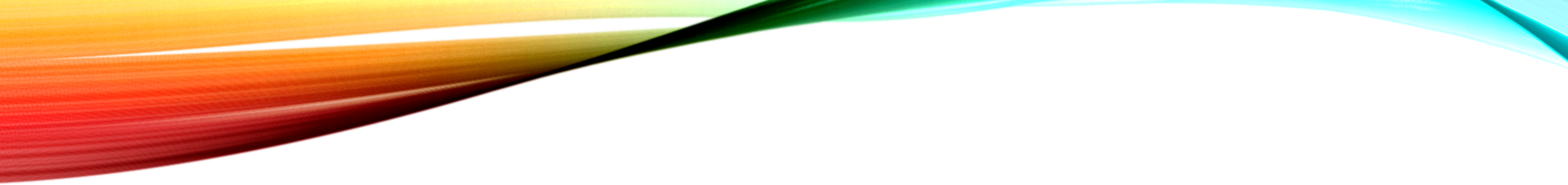 Seeing the invisibleEzekiel 1:1-28
A surprising 30th birthday
An amazing vision
Artist’s reproduction of Persian throne imagery
Visions and imagery
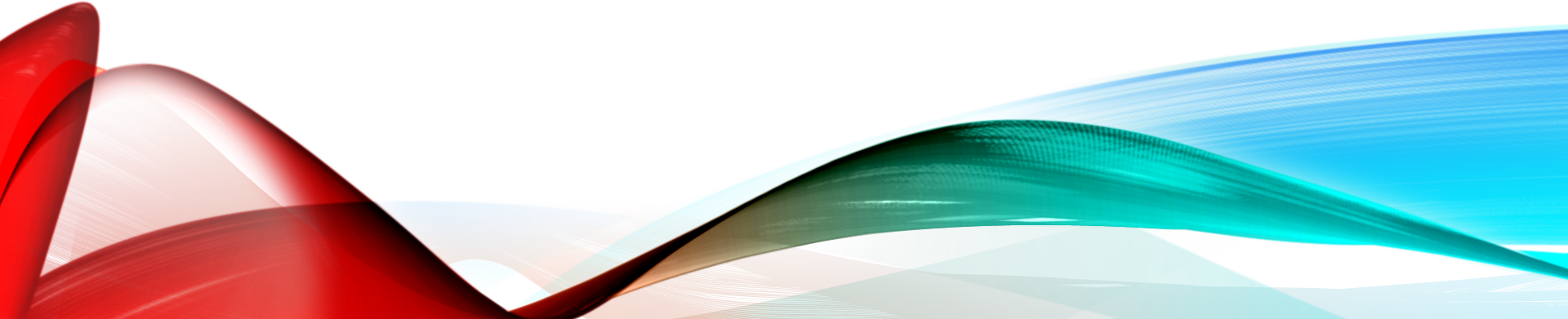 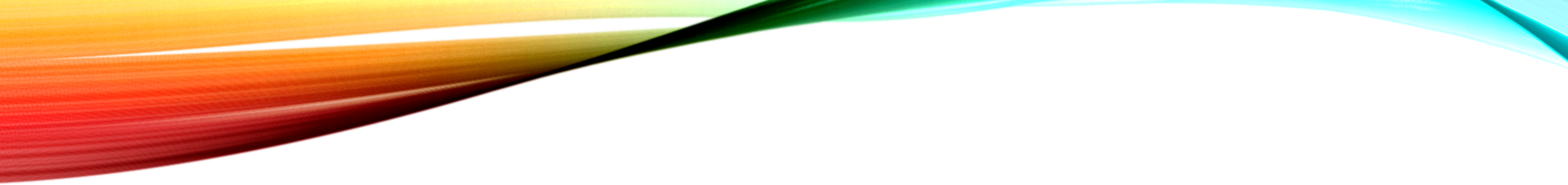 Seeing the invisibleEzekiel 1:1-28
The storm from the north (v.4)
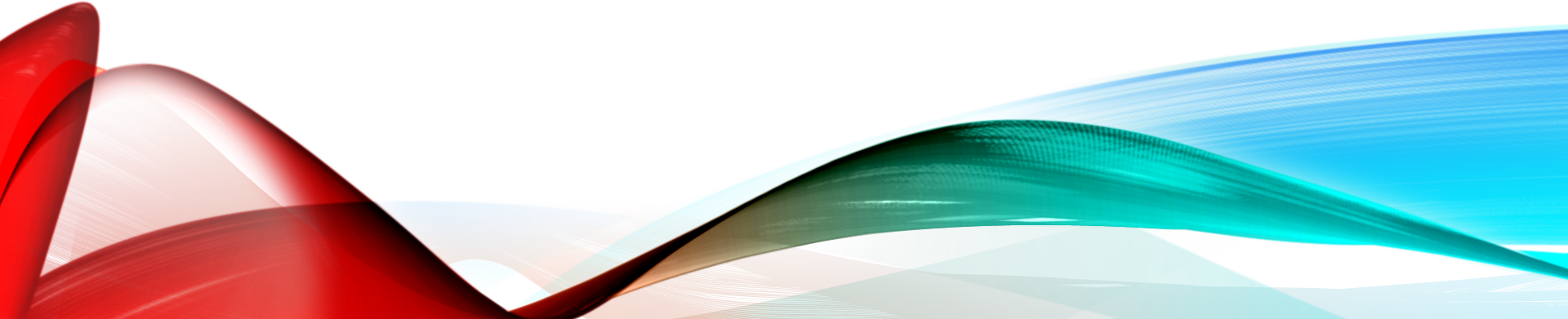 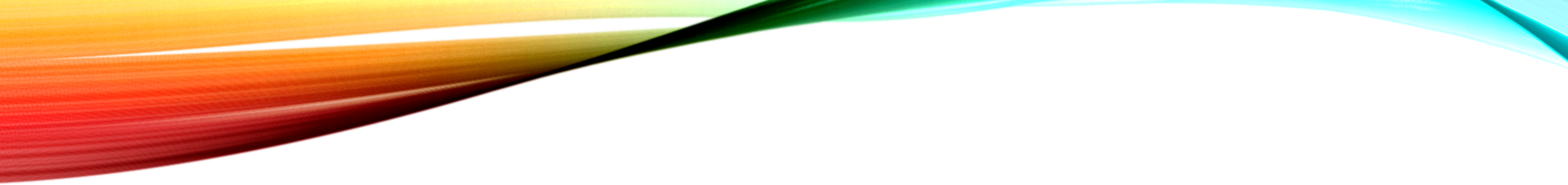 Seeing the invisibleEzekiel 1:1-28
The storm from the north (v.4)
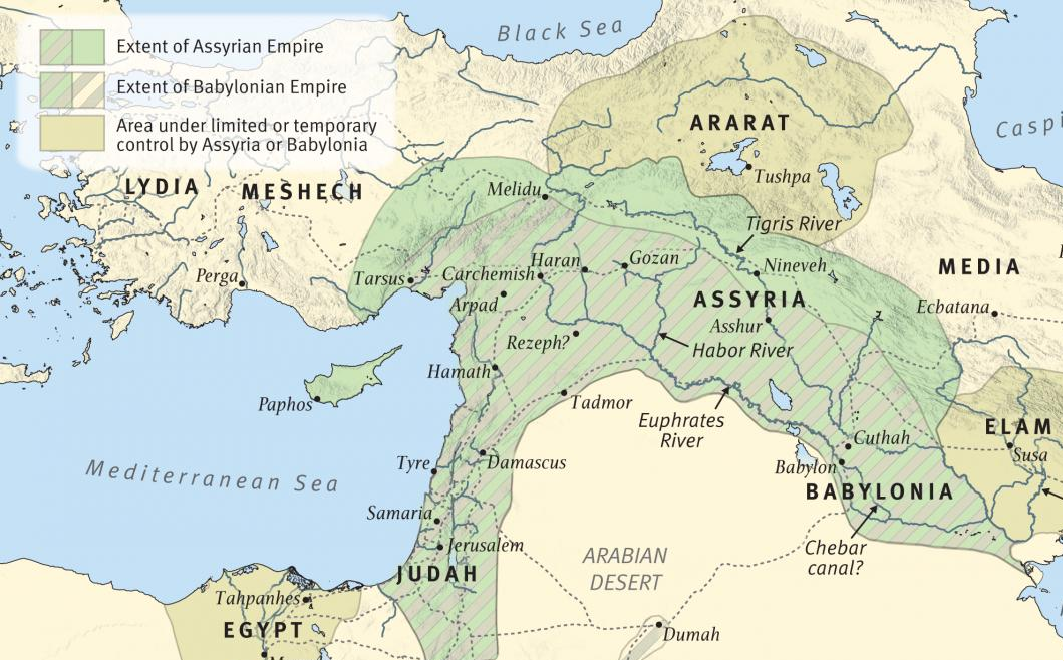 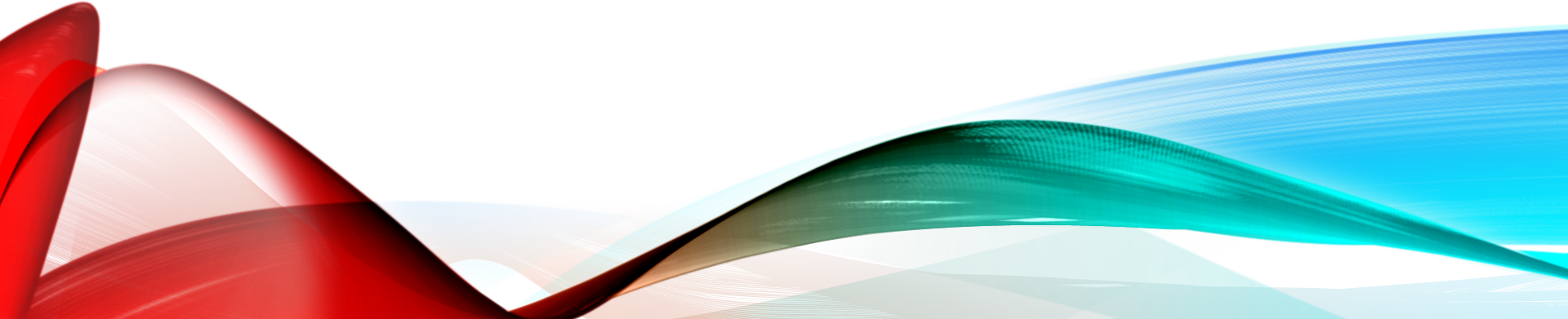 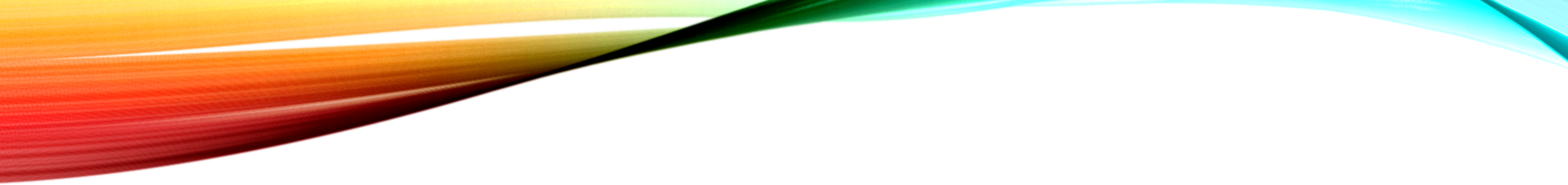 Seeing the invisibleEzekiel 1:1-28
The storm from the north (v.4)
The four creatures (vv.5-9)
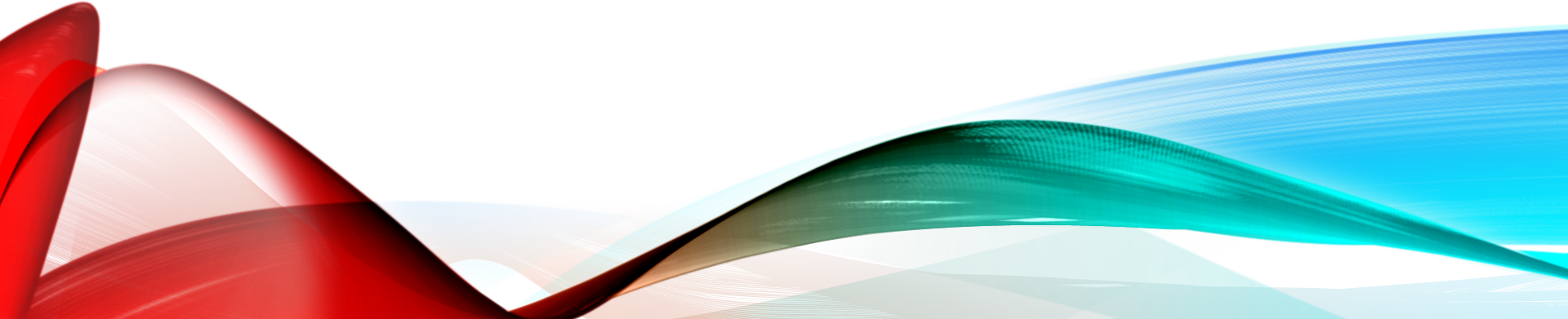 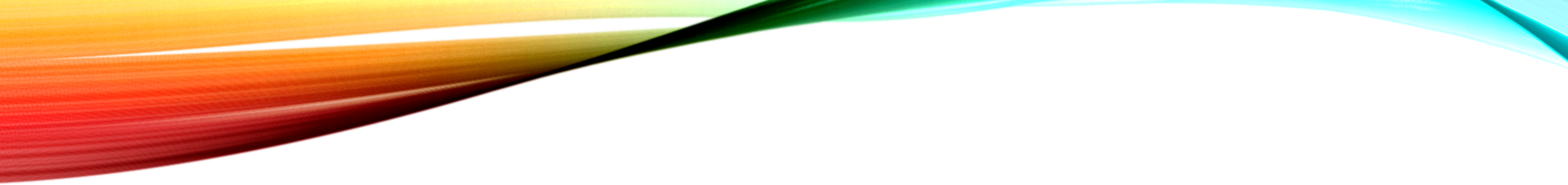 Seeing the invisibleEzekiel 1:1-28
The storm from the north (v.4)
The four creatures (vv.5-9)
All directions
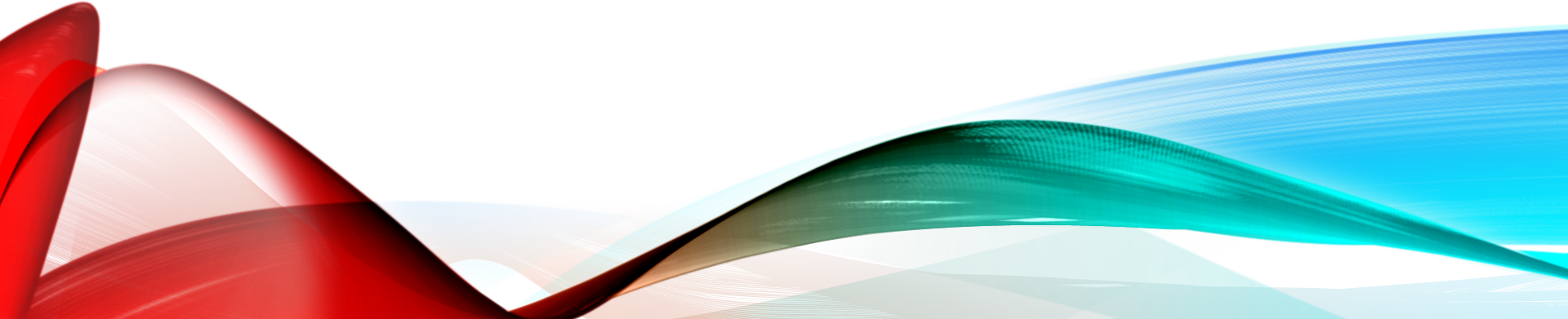 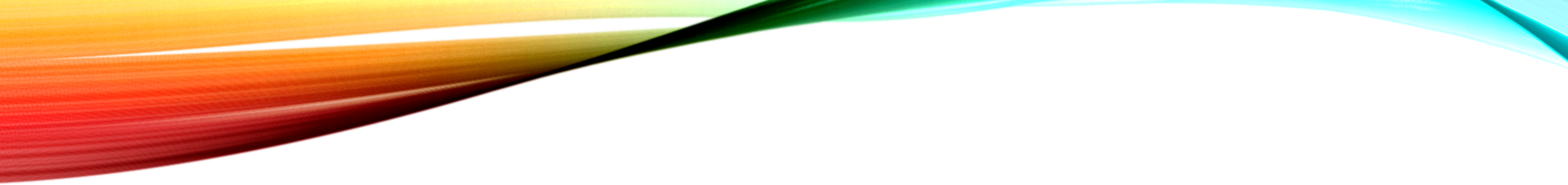 Seeing the invisibleEzekiel 1:1-28
The storm from the north (v.4)
The four creatures (vv.5-9)
The four faces (vv.10-14)
Four faces = human, lion, ox, eagle
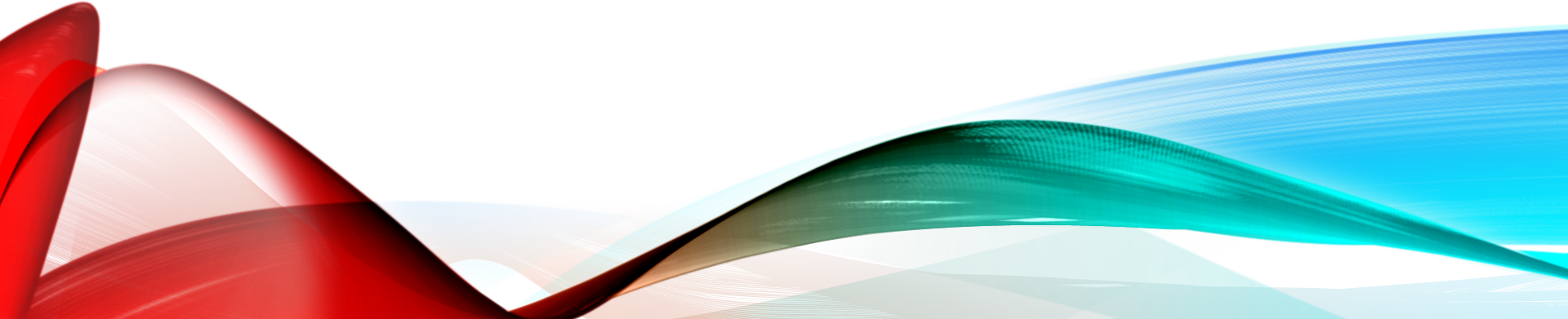 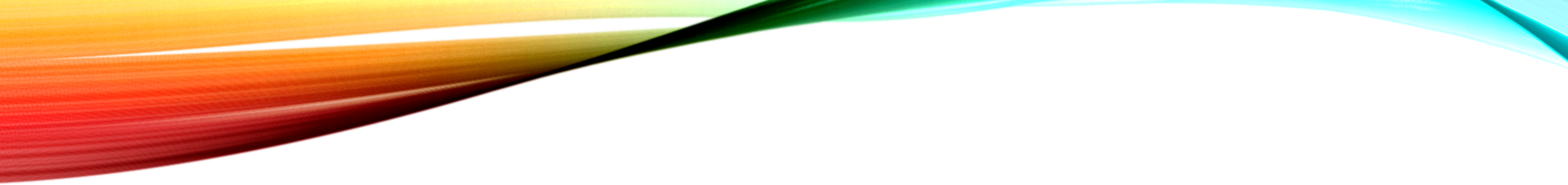 Seeing the invisibleEzekiel 1:1-28
The storm from the north (v.4)
The four creatures (vv.5-9)
The four faces (vv.10-14)
Four faces = human, lion, ox, eagle 
God is sovereign over all creation
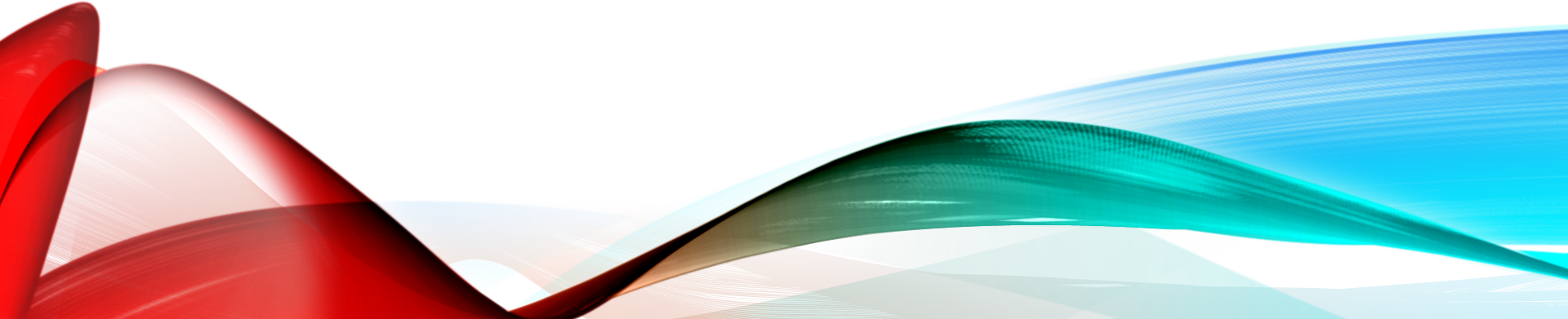 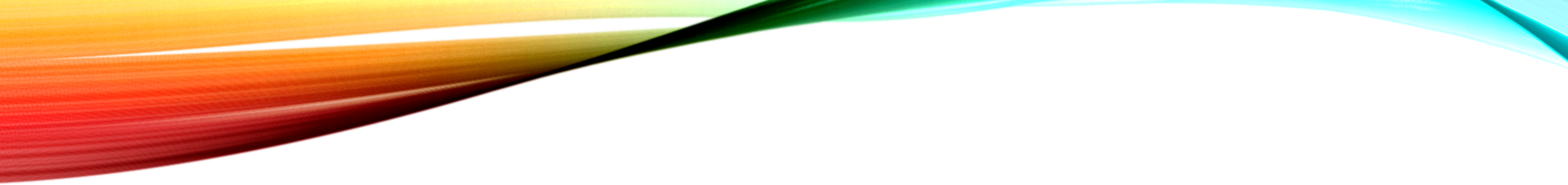 Seeing the invisibleEzekiel 1:1-28
The storm from the north (v.4)
The four creatures (vv.5-9)
The four faces (vv.10-14)
The wheels (vv.15-21)
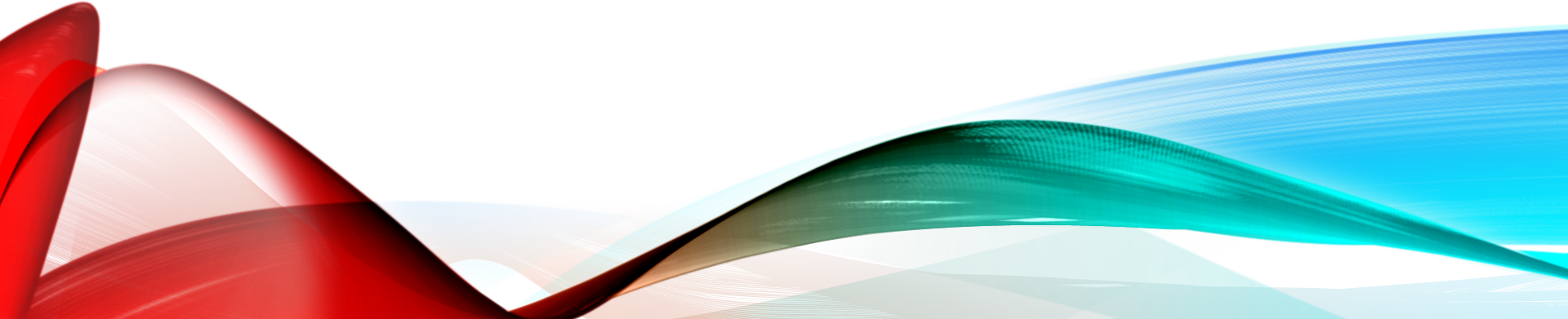 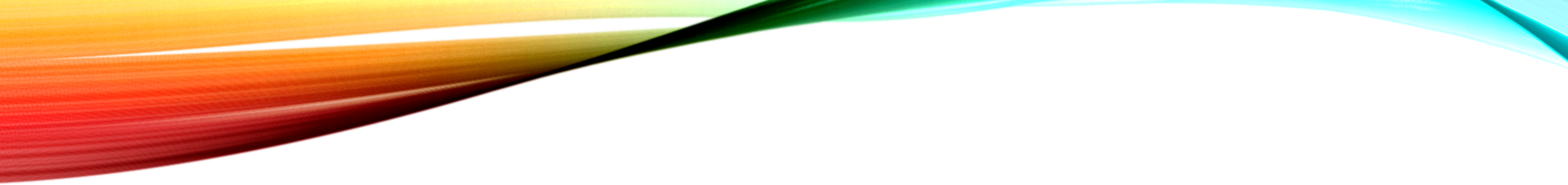 Seeing the invisibleEzekiel 1:1-28
The storm from the north (v.4)
The four creatures (vv.5-9)
The four faces (vv.10-14)
The wheels (vv.15-21)
Empowered by the Spirit
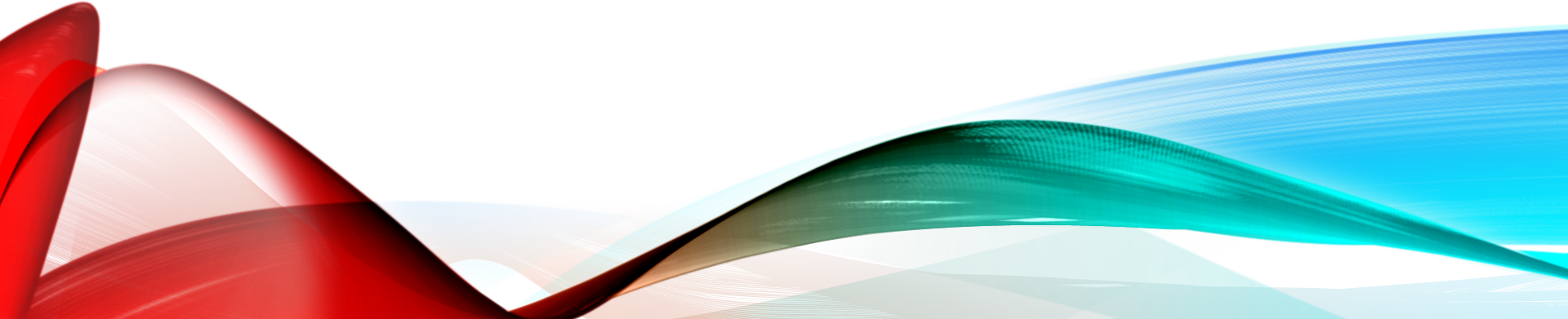 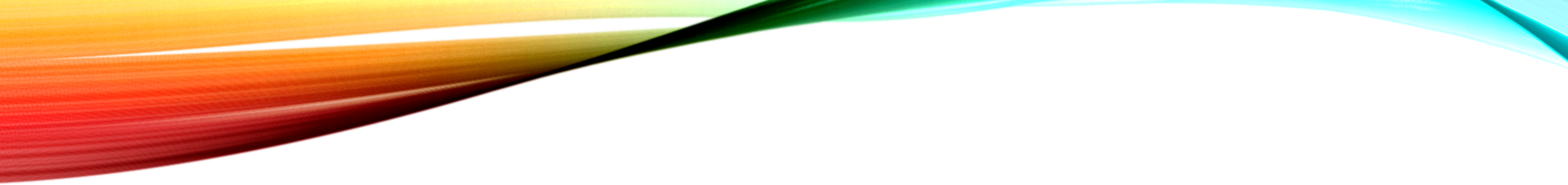 Seeing the invisibleEzekiel 1:1-28
The storm from the north (v.4)
The four creatures (vv.5-9)
The four faces (vv.10-14)
The wheels (vv.15-21)
The throne (vv.22-28)
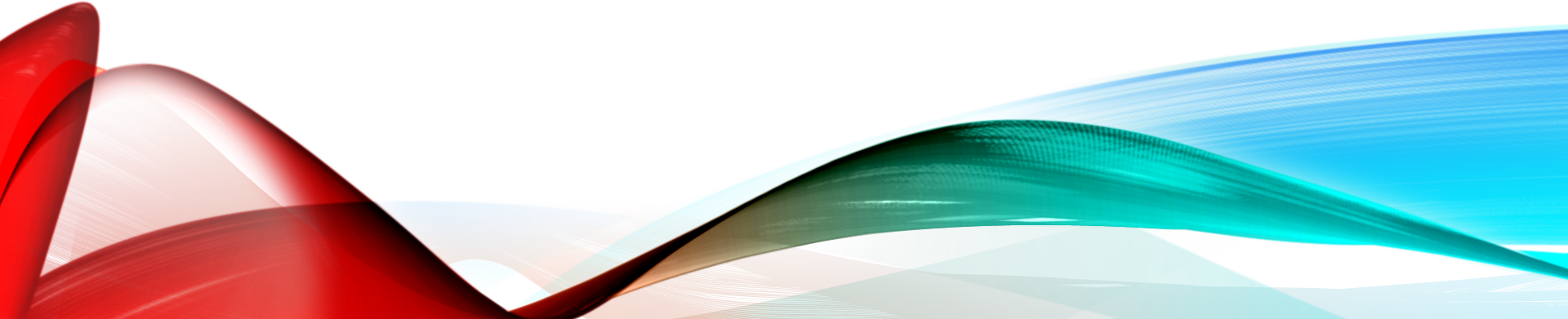 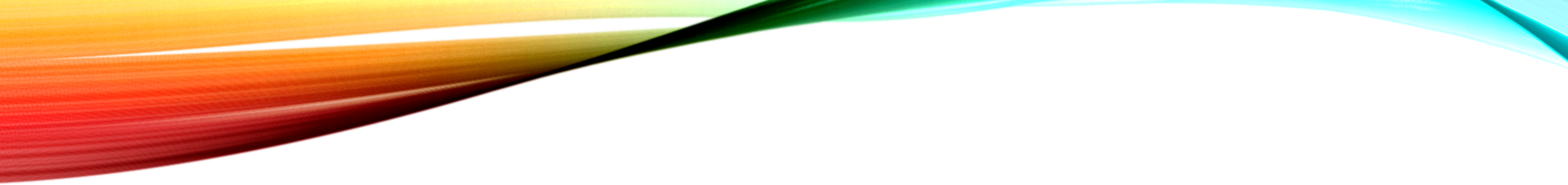 Seeing the invisibleEzekiel 1:1-28
The storm from the north (v.4)
The four creatures (vv.5-9)
The four faces (vv.10-14)
The wheels (vv.15-21)
The throne (vv.22-28)
Conclusion
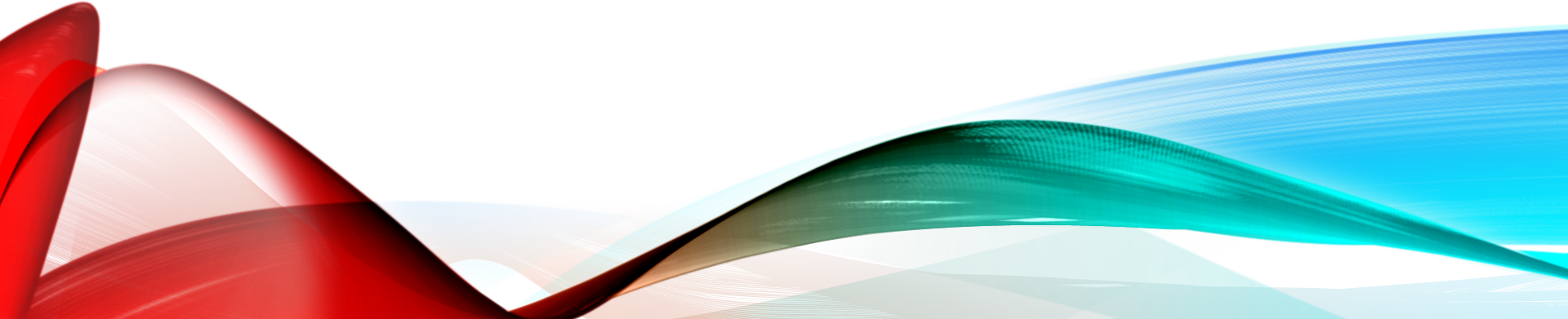 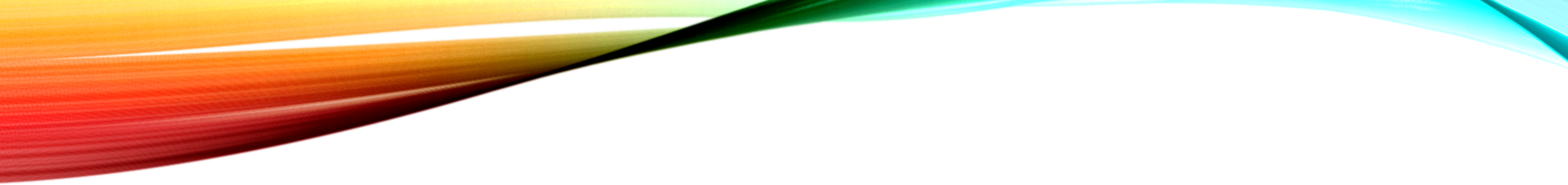 Seeing the invisibleEzekiel 1:1-28
The storm from the north (v.4)
The four creatures (vv.5-9)
The four faces (vv.10-14)
The wheels (vv.15-21)
The throne (vv.22-28)
Conclusion
Three lessons
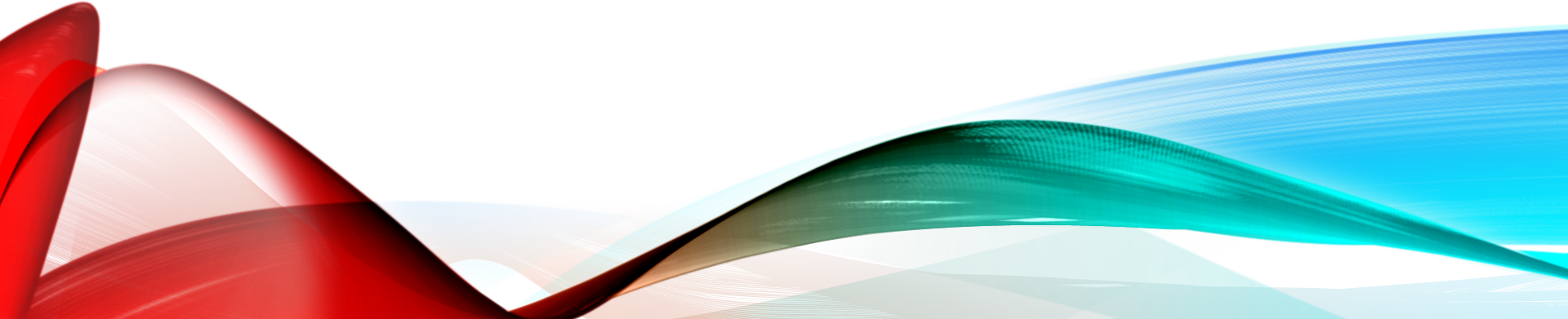 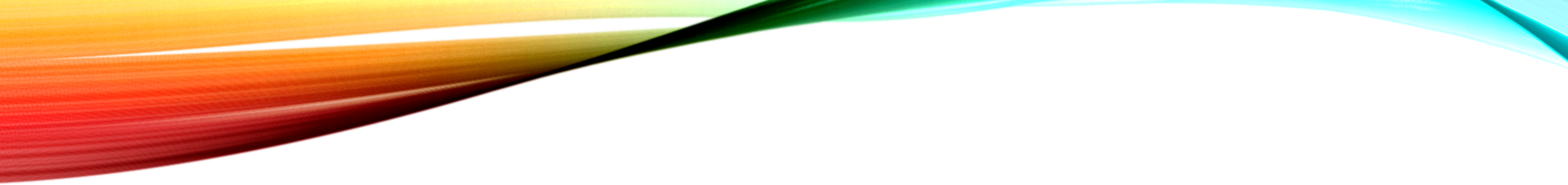 Seeing the invisibleEzekiel 1:1-28
The storm from the north (v.4)
The four creatures (vv.5-9)
The four faces (vv.10-14)
The wheels (vv.15-21)
The throne (vv.22-28)
Conclusion
Three lessons
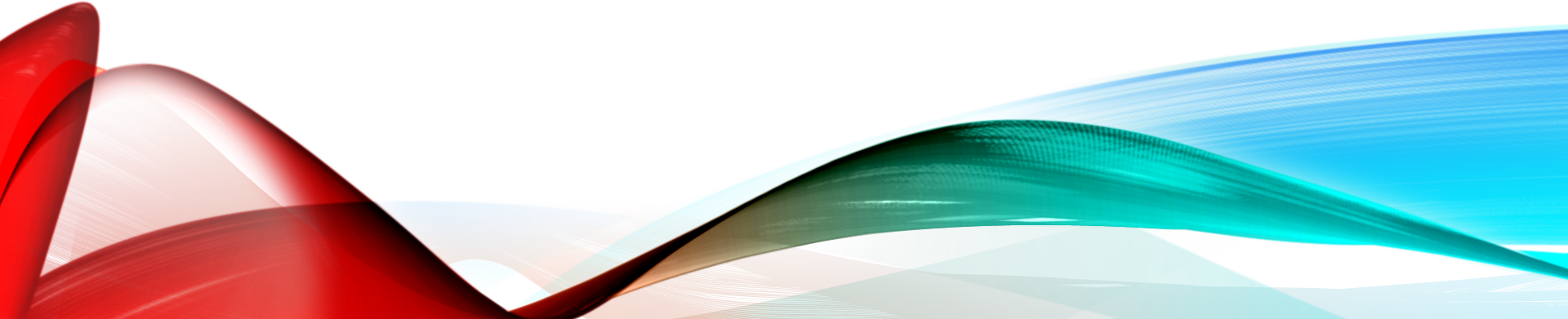 God’s glory is unlimited
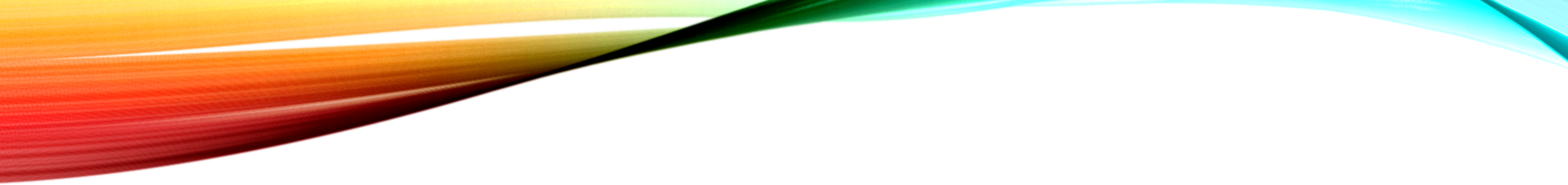 Seeing the invisibleEzekiel 1:1-28
The storm from the north (v.4)
The four creatures (vv.5-9)
The four faces (vv.10-14)
The wheels (vv.15-21)
The throne (vv.22-28)
Conclusion
Three lessons
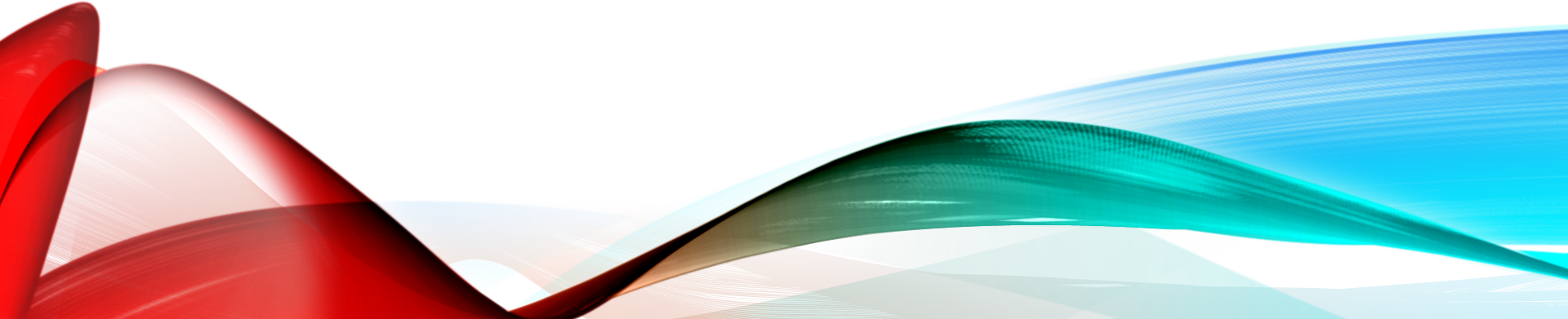 God’s glory is unlimited
God’s judgment is unavoidable
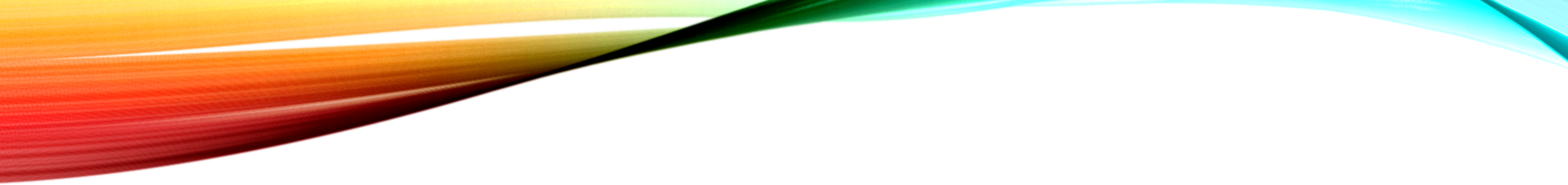 Seeing the invisibleEzekiel 1:1-28
The storm from the north (v.4)
The four creatures (vv.5-9)
The four faces (vv.10-14)
The wheels (vv.15-21)
The throne (vv.22-28)
Conclusion
Three lessons
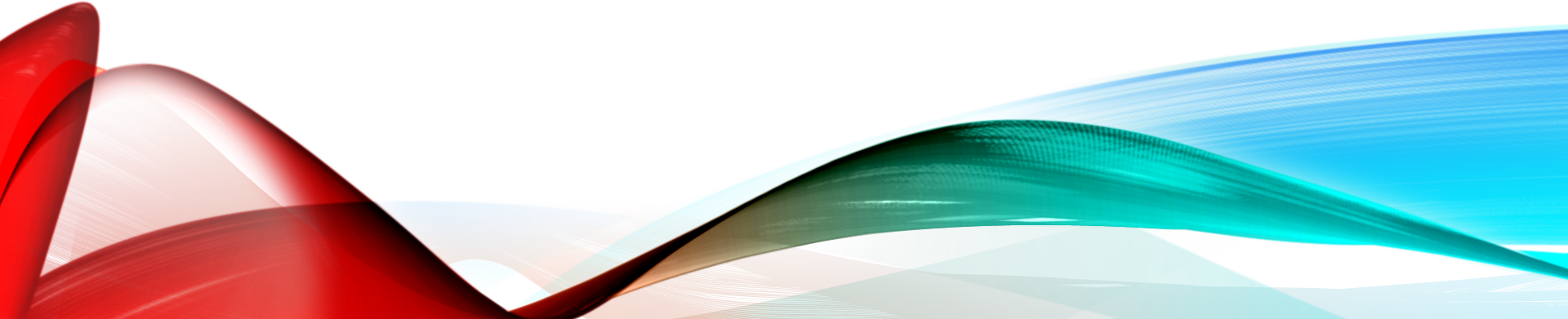 God’s glory is unlimited
God’s judgment is unavoidable
God’s blessings should not to be taken for granted